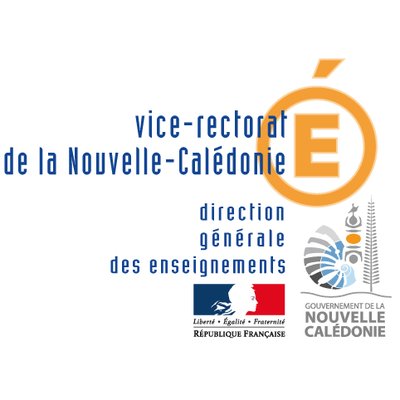 PSC1 – Séquence 9
Les traumatismes
Qu’est ce qu’un traumatisme et comment le reconnaissez-vous?
Quelles peuvent être les causes d’un traumatisme?
Y a-t’il un risque?
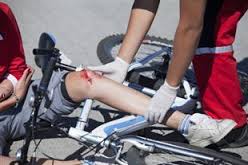 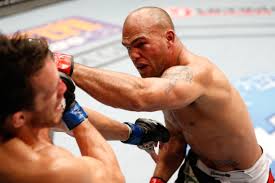 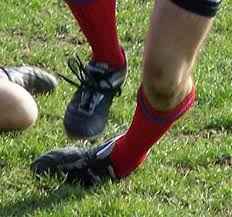 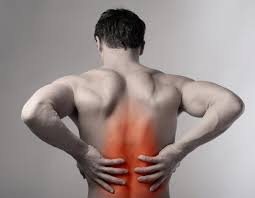 A la fin de la séquence, vous serez capable de réaliser la conduite à tenir face à une personne présentant les signes d’un traumatisme, en fonction des signes présentés.
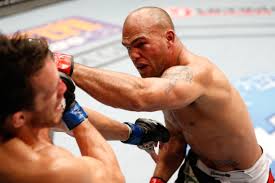 Synthèse
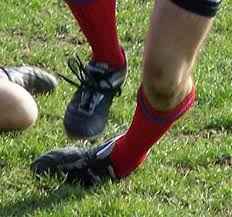 Victime consciente et présentant des signes immédiats (douleur, difficulté ou impossibilité de bouger)
Ne surtout pas mobiliser la partie atteinte, 

Faire alerter ou alerter les secours et appliquer les consignes

Ne pas tenter de réaligner un membre supposé fracturé,  

Protéger de la chaleur, du froid, des intempéries

Surveiller
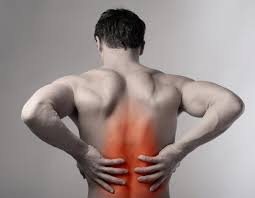 Victime consciente et en l’absence de signes immédiats
Surveiller ou s’assurer de la surveillance

Si perte de connaissance: adopter la conduite à tenir en présence d’une victime ayant perdu connaissance

Si un autre signe apparaît autre qu’une perte de connaissance, adopter la conduite à tenir relative aux malaises. 

Demander un avis médical en cas de doute
Victime consciente et présentant des douleurs au cou (suite à un traumatisme)
Ne surtout pas mobiliser la partie atteinte, 

Faire alerter ou alerter les secours et appliquer les consignes

Stabiliser le rachis cervicale dans la position ou il se trouve en maintenant sa tête à deux mains. 

Ne pas tenter de réaligner un membre supposé fracturé,  

Protéger de la chaleur, du froid, des intempéries

Surveiller
Maintien de la tête:
But: stabiliser et limiter les mouvements intempestifs du cou.
Se placer en position stable à genou ou en trépied dans l’axe de la victime ou niveau de sa tête

Placer les deux mans de chaque côté de sa tête pour maintenir dans la position ou elle se trouve
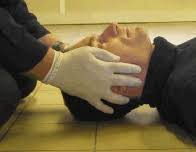 DCJM
Points clés:
Conseiller fermement de ne pas mobiliser la victime

Alerter: en fonction de la présence ou non de signes immédiats 


Surveiller / Protéger jusqu’à l’arrivée des secours.